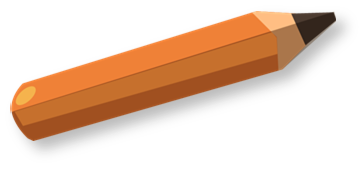 KHỞI ĐỘNG
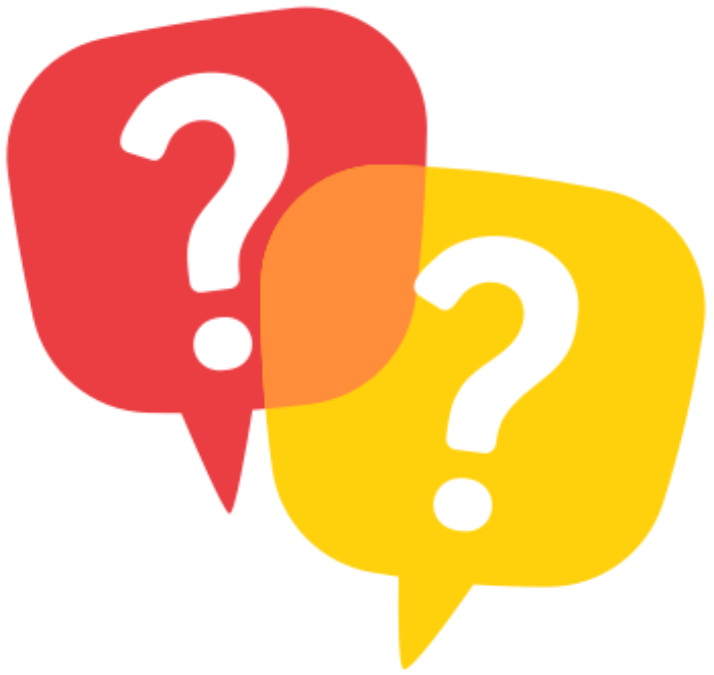 Tại một trại hè thanh thiếu niên quốc tế, người ta tìm hiểu xem mỗi đại biểu tham dự có thể sử dụng được bao nhiêu ngoại ngữ. Kết quả được biểu diễn như bảng sau:
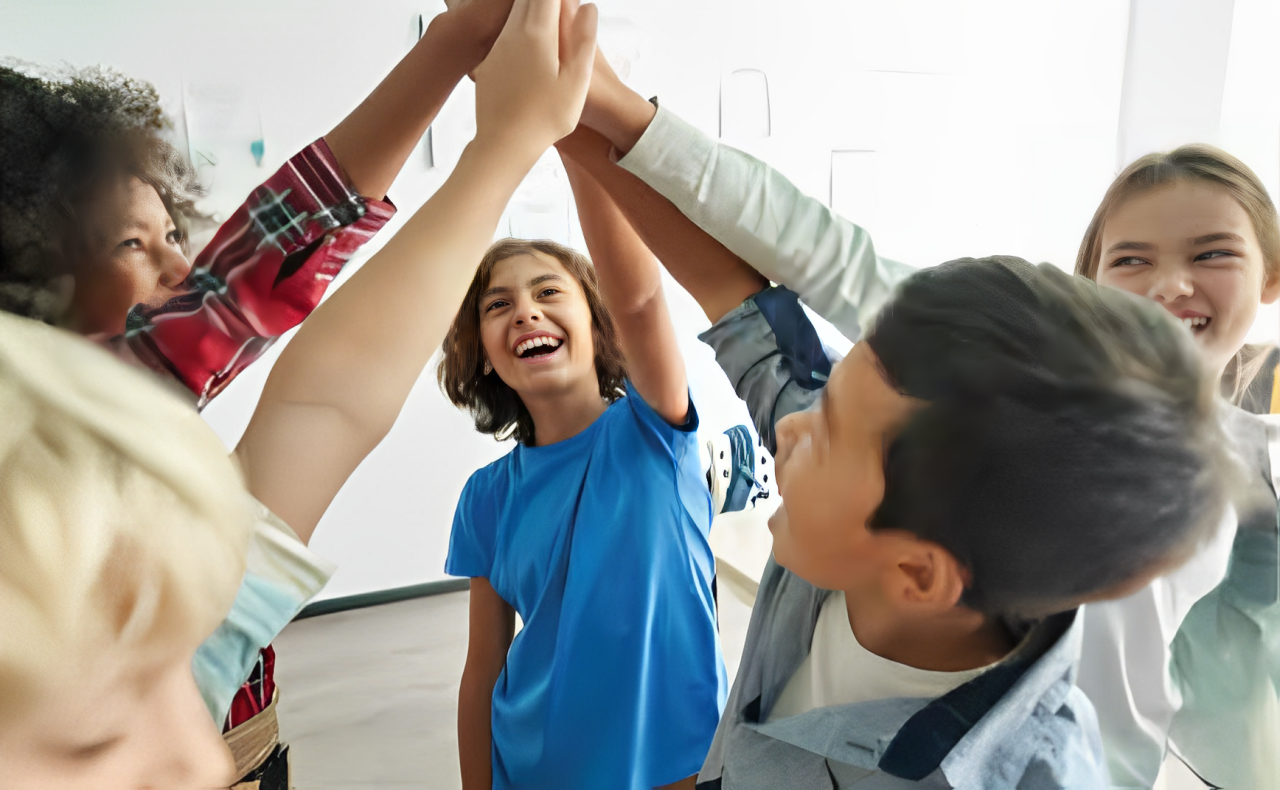 Hãy tính tỉ lệ phần trăm đại biểu sử dụng được ít nhất hai ngoại ngữ.
CHƯƠNG 7. 
MỘT SỐ YẾU TỐ THỐNG KÊ
BÀI 2. BẢNG TẦN SỐ TƯƠNG ĐỐI VÀ BIỂU ĐỒ TẦN SỐ TƯƠNG ĐỐI
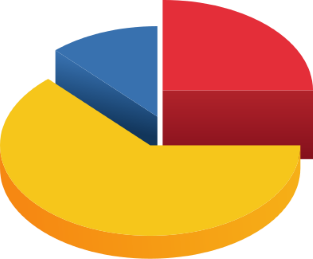 NỘI DUNG BÀI HỌC
1. Bảng tần số tương đối
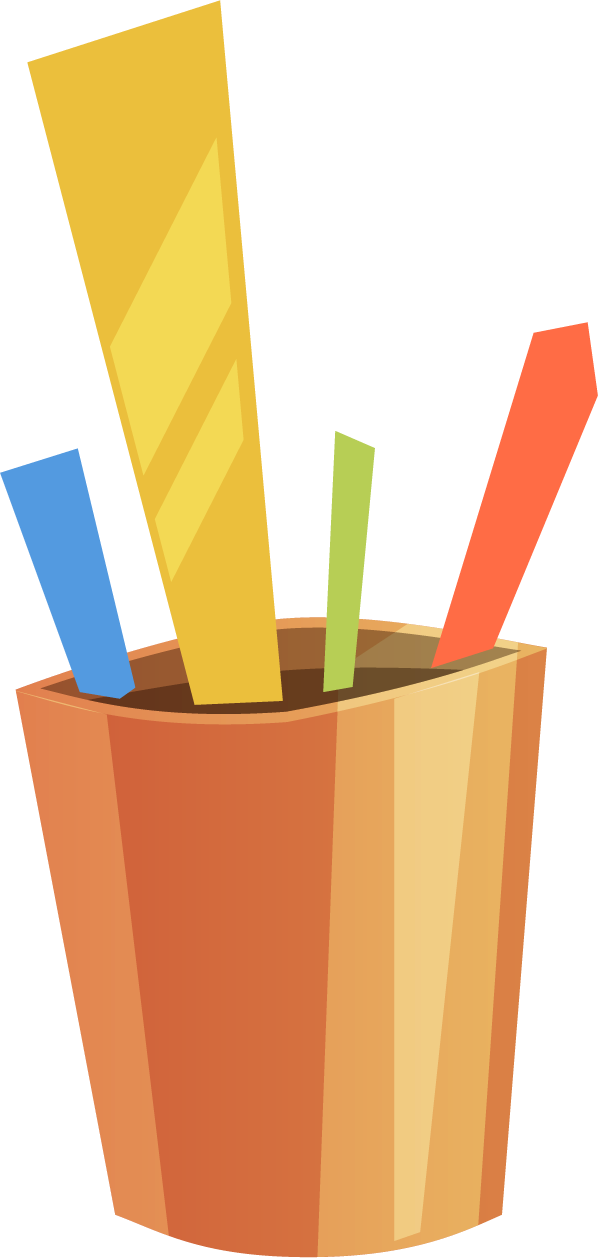 2. Biểu đồ tần số tương đối
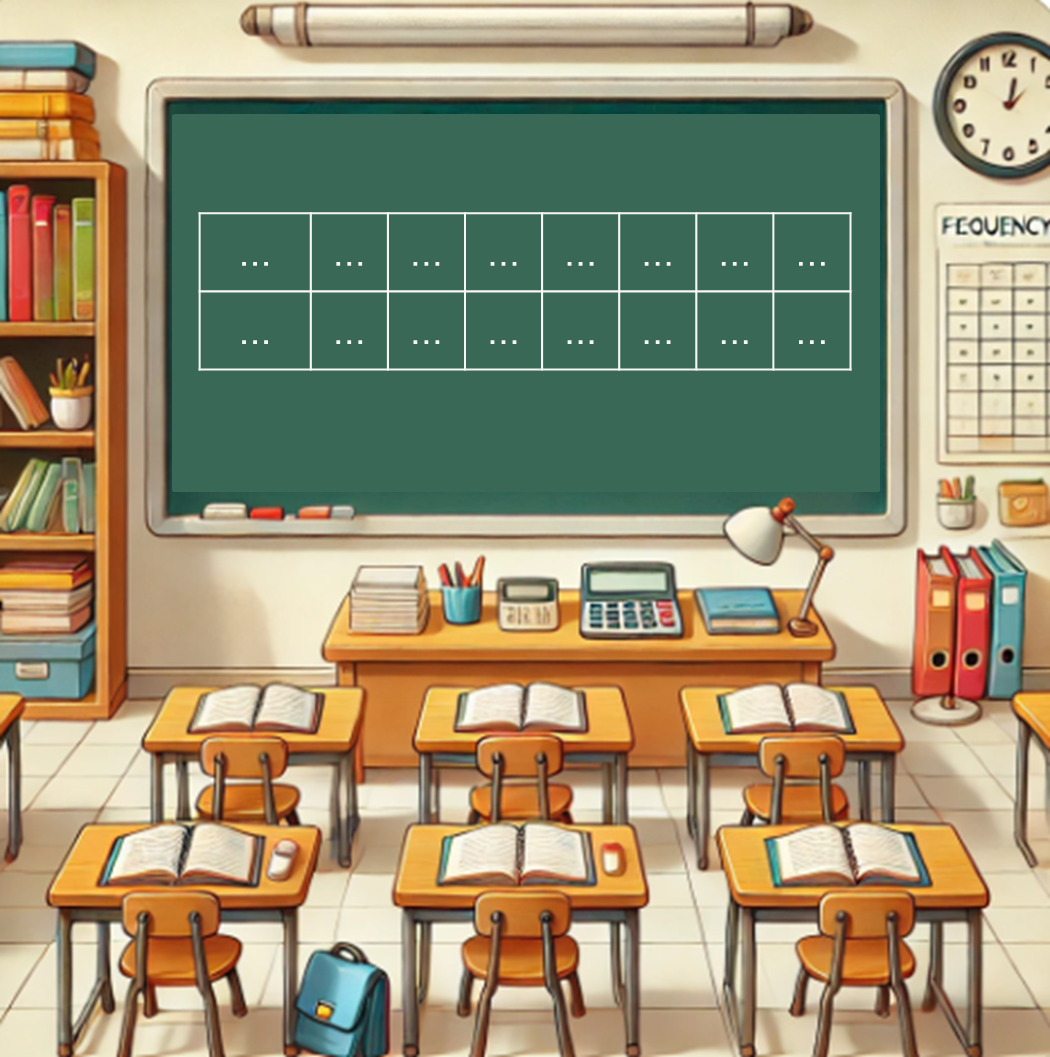 1. 
BẢNG TẦN SỐ TƯƠNG ĐỐI
HĐKP 1
Điều tra về “Loại nhạc cụ bạn muốn chơi nhất” đối với các bạn trong lớp, bạn Dương thu được ý kiến trả lời và ghi lại như dưới đây:
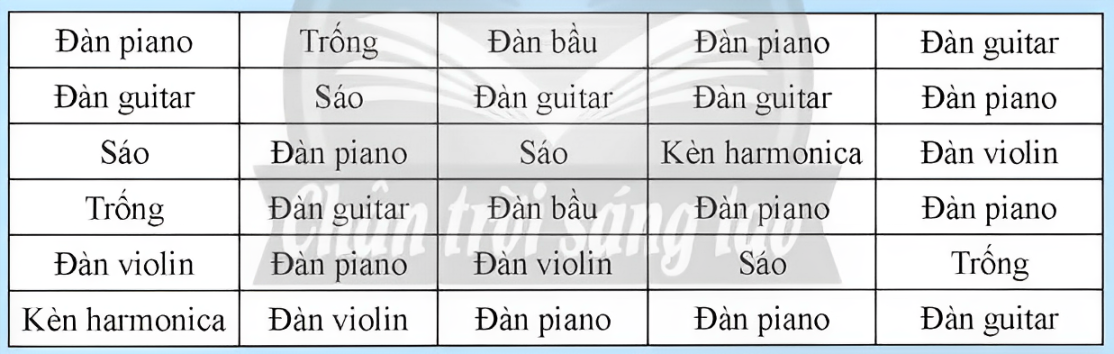 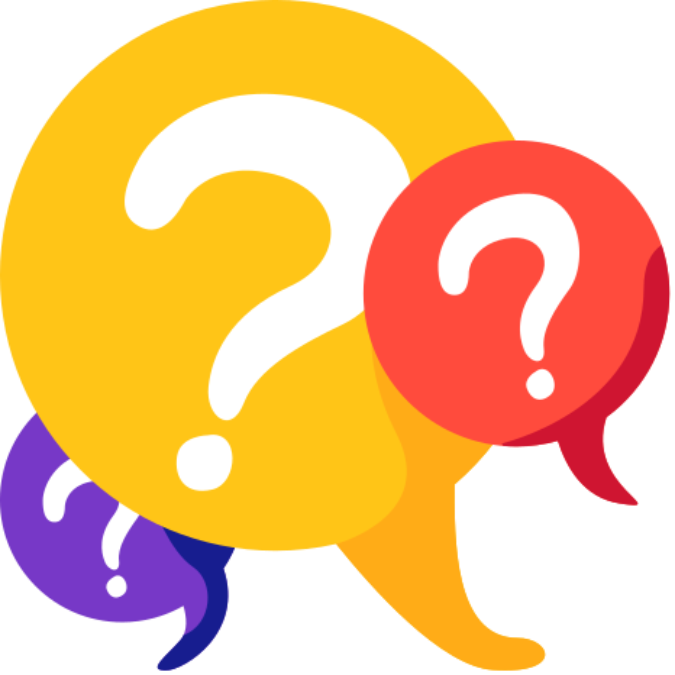 a) Có bao nhiêu loại nhạc cụ được các bạn nêu ra?
b) Hãy xác định tỉ lệ phần trăm học sinh chọn mỗi loại nhạc cụ.
Giải:
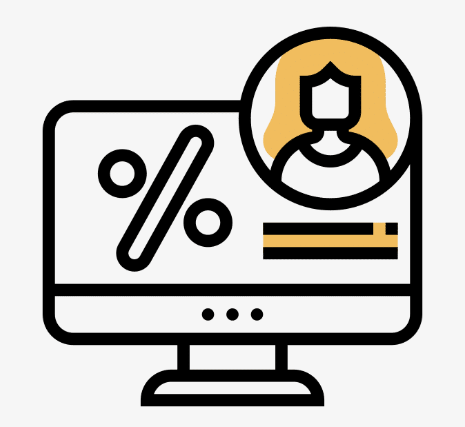 a) Có 7 loại nhạc cụ được các bạn chọn.
b) Bảng tần số
Định nghĩa
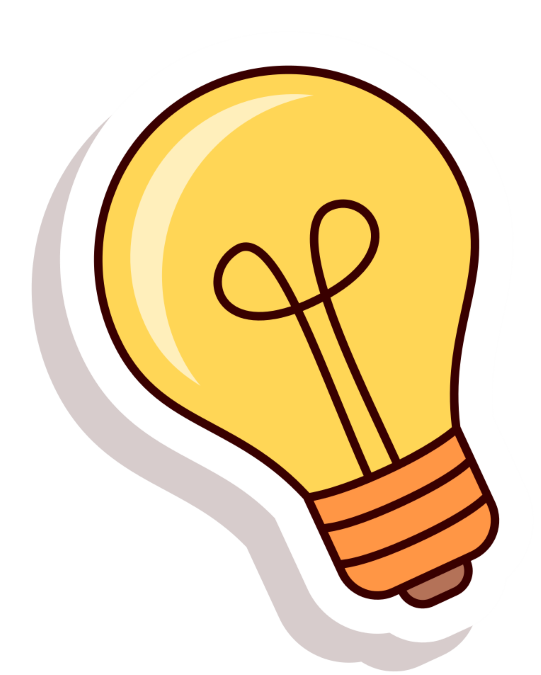 Ví dụ 1: Sau bài thi môn Ngữ văn, cô giáo ghi lại số lỗi chính tả mà một số học sinh mắc phải vào bảng thống kê sau:
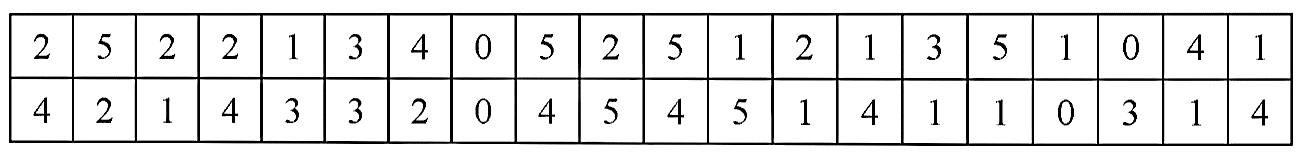 a) Mẫu số liệu trên gồm những giá trị khác nhau nào?
b) Hãy lập bảng tần số và bảng tần số tương đối của số lỗi chính tả mà học sinh mắc phải.
c) Trong số học sinh được khảo sát, cô giáo muốn chọn ra 35% số học sinh mắc nhiều lỗi nhất để hướng dẫn cách sửa. Hỏi cô giáo cần chọn các học sinh mắc bao nhiêu lỗi?
Giải:
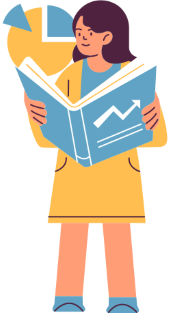 Giải:
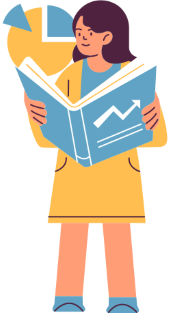 Nhận xét:
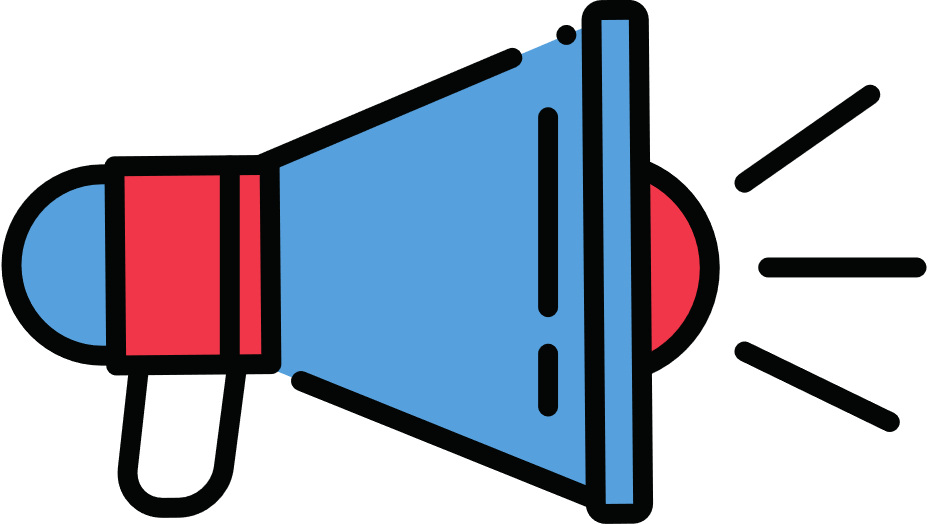 Bảng tần số tương đối giúp chúng ta nhanh chóng quan sát được đặc điểm của mẫu dữ liệu như tần số tương đối của mỗi giá trị, giá trị xuất hiện thường xuyên nhất, giá trị xuất hiện ít thường xuyên nhất, … Bảng tần số tương đối cũng giúp chúng ta so sánh mức độ xuất hiện thường xuyên của một giá trị trong nhiều mẫu số liệu khác nhau.
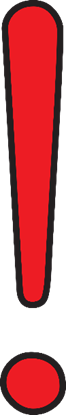 Chú ý: 
- Tổng tần số tương đối của tất cả các giá trị luôn bằng 100%.
- Có thể ghép bảng tần số tương đối thành bảng tần số - tần số tương đối.
Ví dụ 2: Bạn Linh gieo một con xúc xắc cân đối và đồng chất một số lần và ghi lại tần số tương đối số lần xuất hiện của mỗi mặt trong bảng thống kê sau:
Số liệu trong bảng tần số tương đối trên có hợp lí không? Tại sao?
Giải:
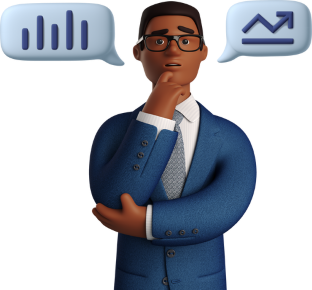 Trong bảng số liệu sau có một số liệu không chính xác. Hãy tìm số liệu đó và sửa lại cho đúng.
Thực hành 1
Giải:
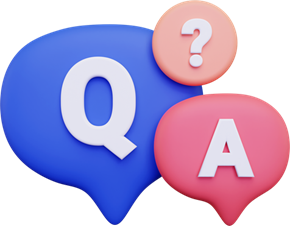 VẬN DỤNG 1
a) Hãy lập bảng tần số tương đối cho bài toán ở HĐKĐ (trang 31)
b) Tại trại hè thanh thiếu niên quốc tế tổ chức 1 năm trước đó, có 54 trong tổng số 220 đại biểu tham dự có thể sử dụng được từ 3 ngoại ngữ trở lên. Có ý kiến cho rằng: “Tỉ lệ đại biểu sử dụng được từ 3 ngoại ngữ trở lên có tăng giữa hai năm đó”.  Ý kiến đó đúng hay sai? Giải thích.
Giải:
a) Bảng tần số tương đối
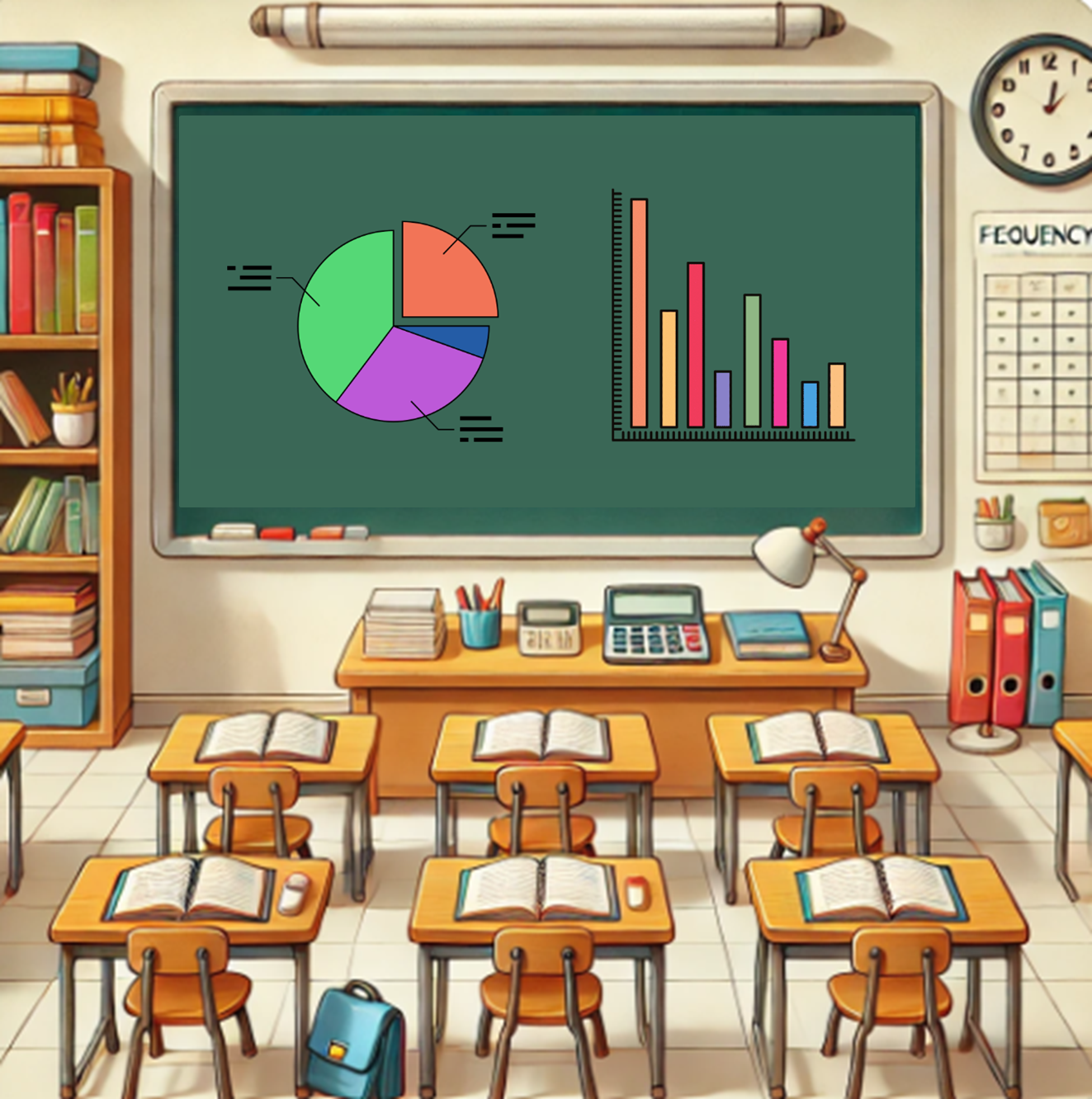 2. BIỂU ĐỒ TẦN SỐ TƯƠNG ĐỐI
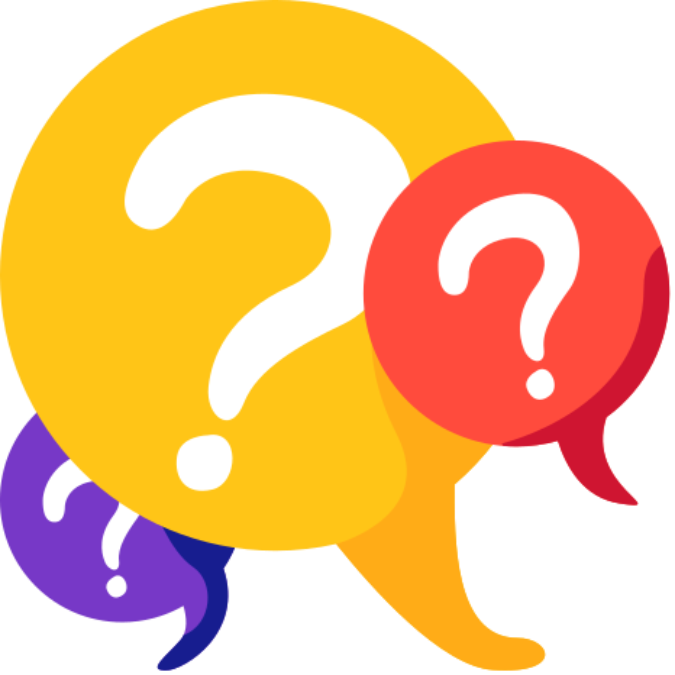 HĐKP 2
Khảo sát ngẫu nhiên 200 người về nhóm máu của họ. Kết quả thu được thể hiện ở biểu đồ hình quạt tròn như hình bên. Hãy cho biết nhóm máu nào phổ biến nhất, nhóm máu nào hiếm nhất.
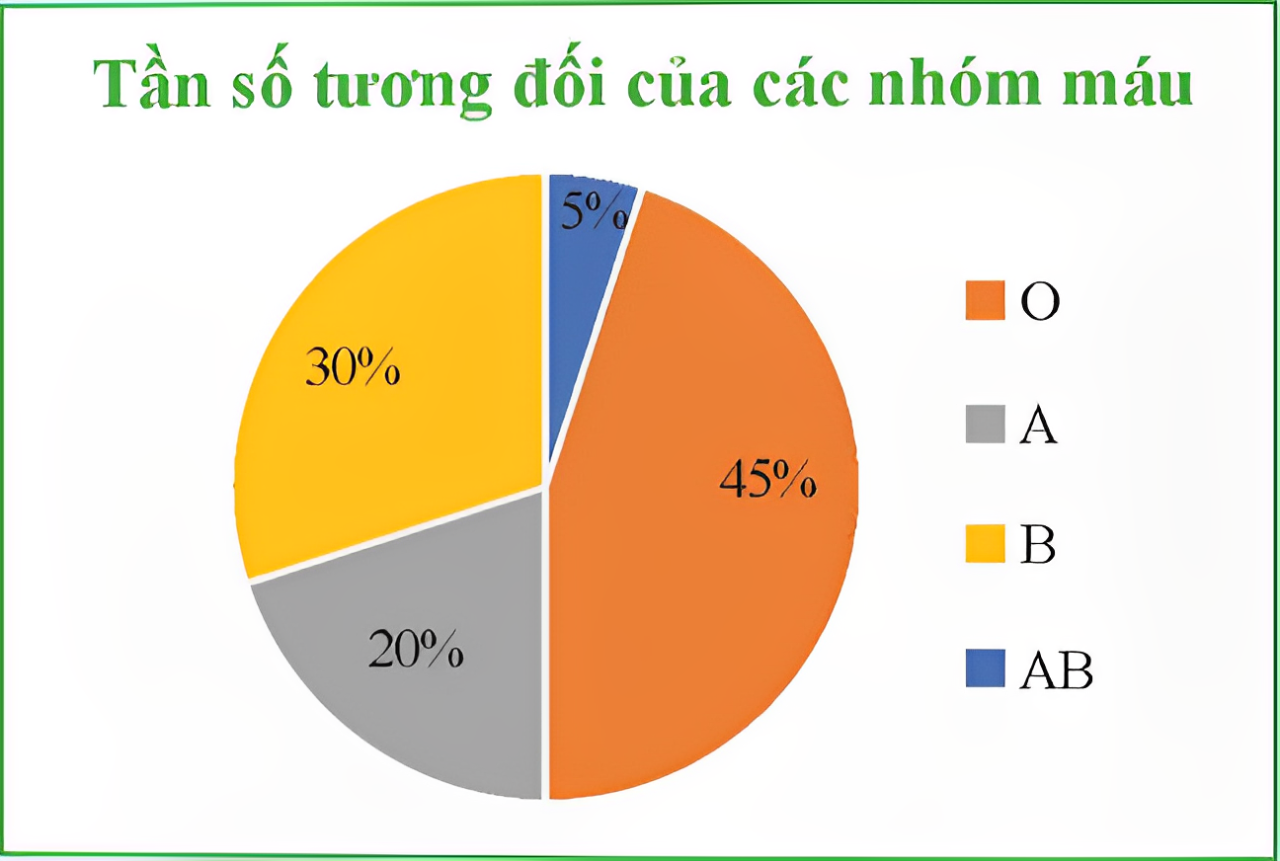 Nhóm máu O phổ biến nhất, nhóm máu AB hiếm nhất.
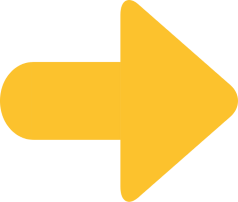 Định nghĩa
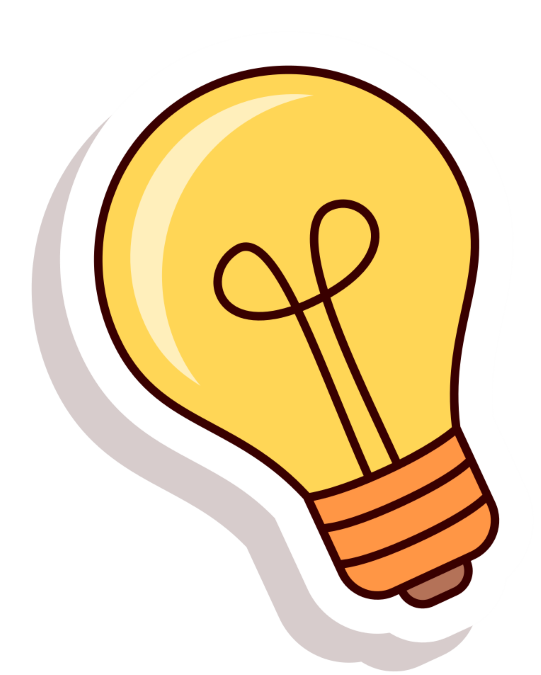 a) Lập bảng tần số tương đối biểu diễn số liệu trên.
b) Vẽ biểu đồ tần số tương đối dạng hình quạt tròn biểu diễn số liệu trên.
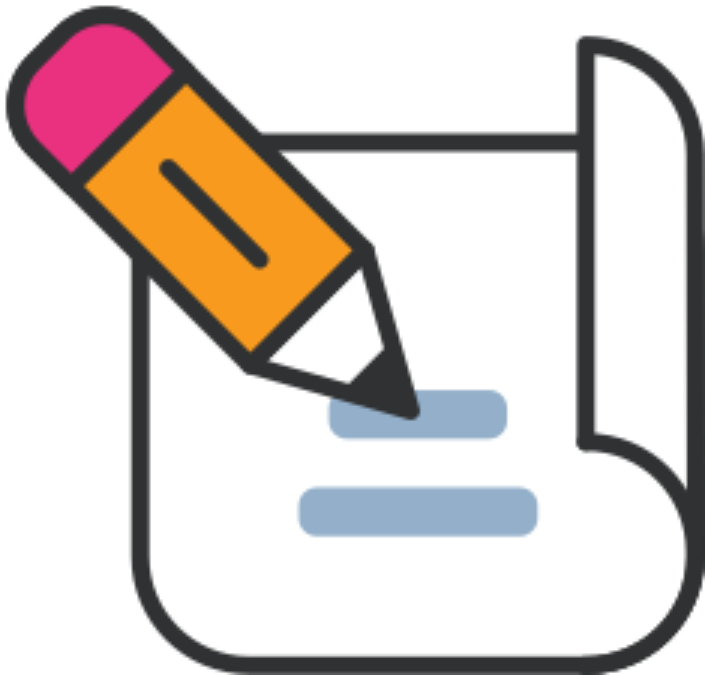 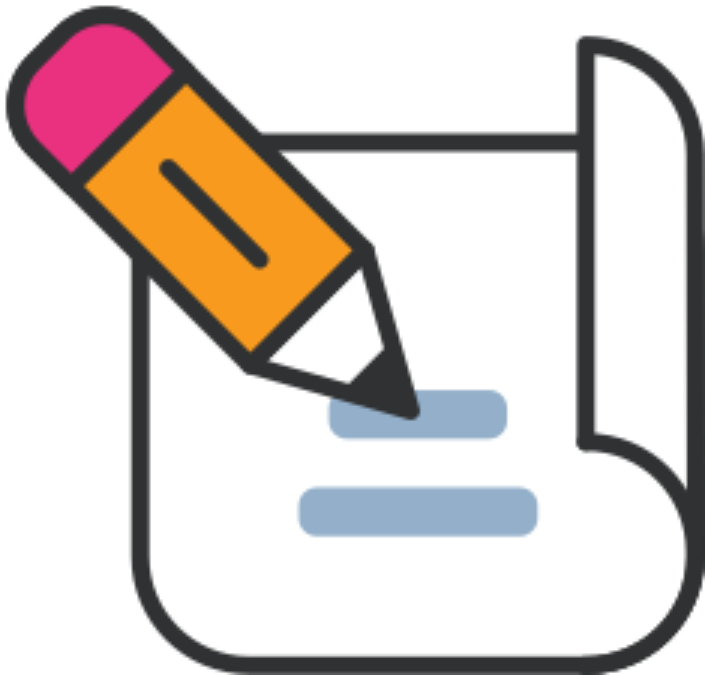 Giải:
b) Số đo cung tròn tương ứng với các hình quạt tròn biểu diễn tần số tương đối của các giá trị như sau:
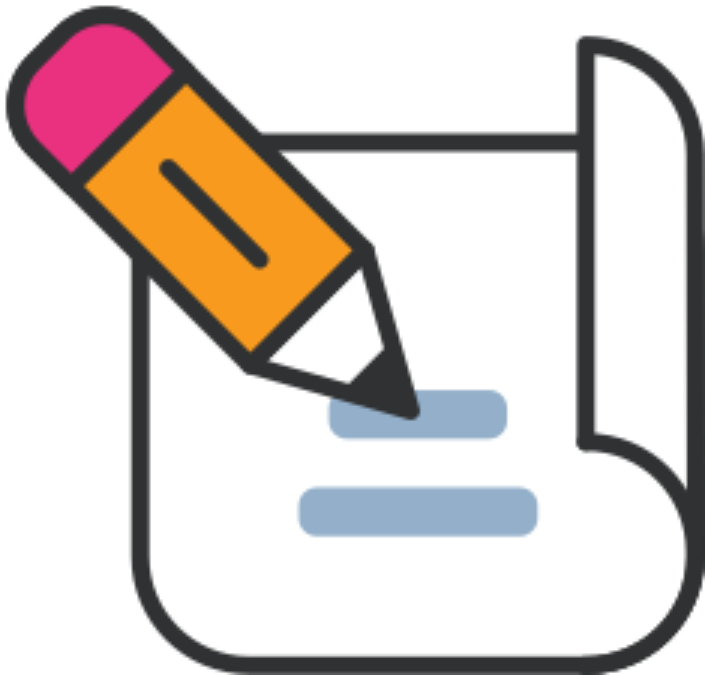 Giải:
Ta vẽ được biểu đồ hình quạt tròn như sau:
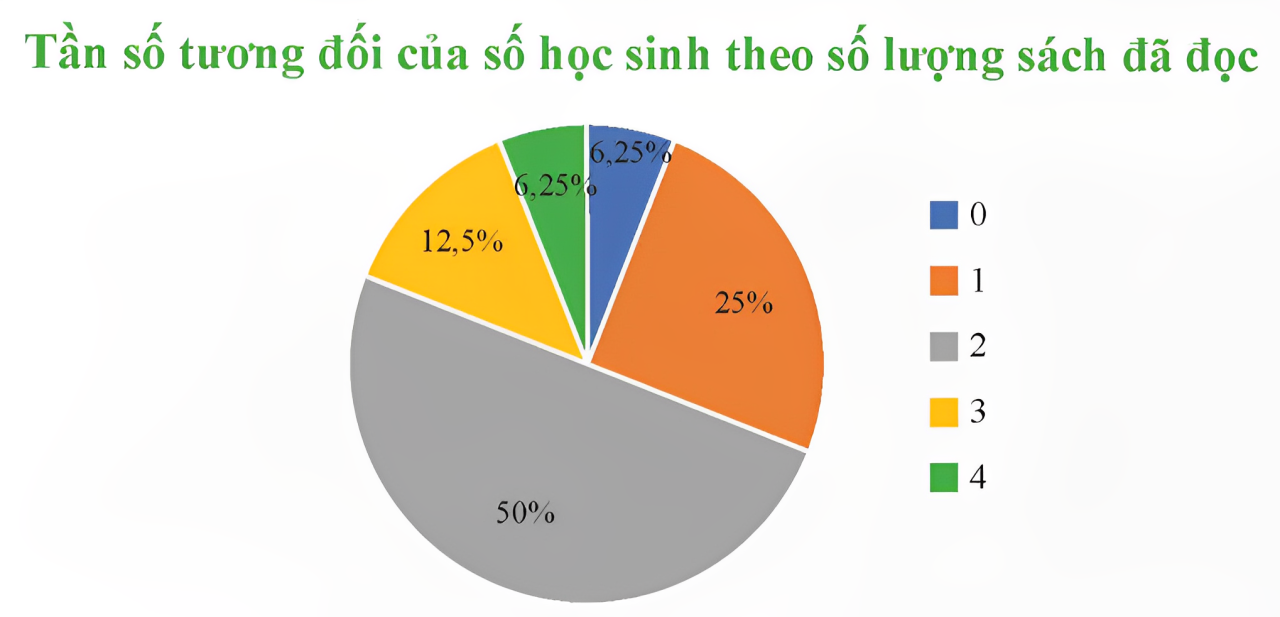 a) Hãy lựa chọn và vẽ biểu đồ phù hợp để so sánh mức độ hài lòng của khách hàng trong hai đợt khảo sát.
b) Có người cho rằng các cải tiến của công ty không hiệu quả do tỉ lệ khách hàng đánh giá ở mức “Hài lòng” giảm. Theo em nhận định đó có chính xác không? Tại sao?
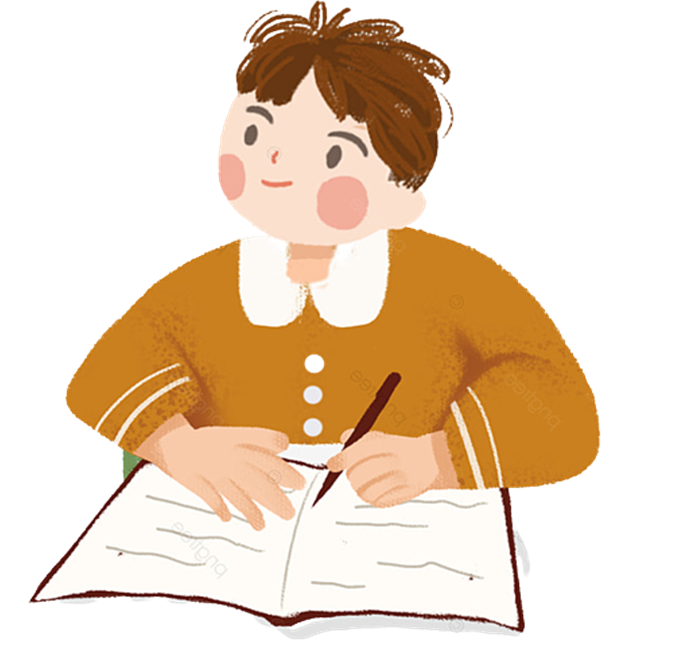 Giải:
a) Để so sánh mức độ hài lòng của khách hàng trong hai đợt khảo sát, ta sẽ sử dụng biểu đồ cột kép mô tả tần số tương đối của các mức độ hài lòng sau hai cuộc khảo sát. 
Trước tiên, ta lập bảng tần số tương đối:
Giải:
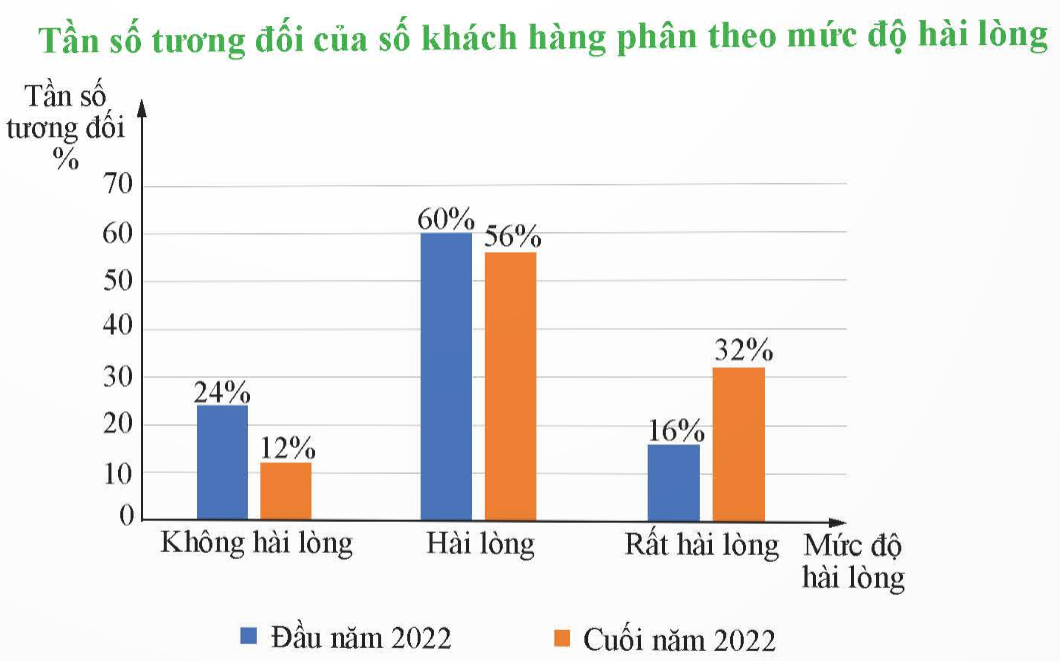 Giải:
b) Nhận định trên là không chính xác vì tỉ lệ khách hàng đánh giá ở mức "Hài lòng” giảm 4% nhưng tỉ lệ khách hàng đánh giá ở mức “Không hài lòng” giảm một nửa, từ 24% xuống còn 12% và tỉ lệ khách hàng đánh giá ở mức “Rất hài lòng” tăng gấp đôi, từ 16% lên đến 32%.
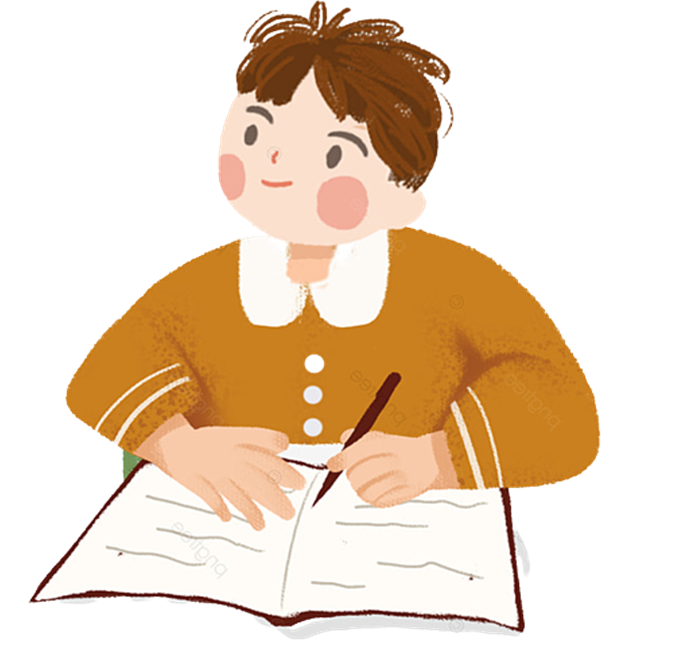 Thực hành 2
Bạn Mai phỏng vấn một số bạn học sinh cùng trường về màu mực mỗi bạn yêu thích nhất. Kết quả được cho ở bảng sau:
Hãy vẽ biểu đồ tần số tương đối dạng hình quạt tròn để biểu diễn mẫu số liệu điều tracủa bạn Mai.
Giải:
Bảng tần số tương đối của số học sinh phân theo màu mực yêu thích
Biểu đồ tần số tương đối của số học sinh phân theo màu mực yêu thích
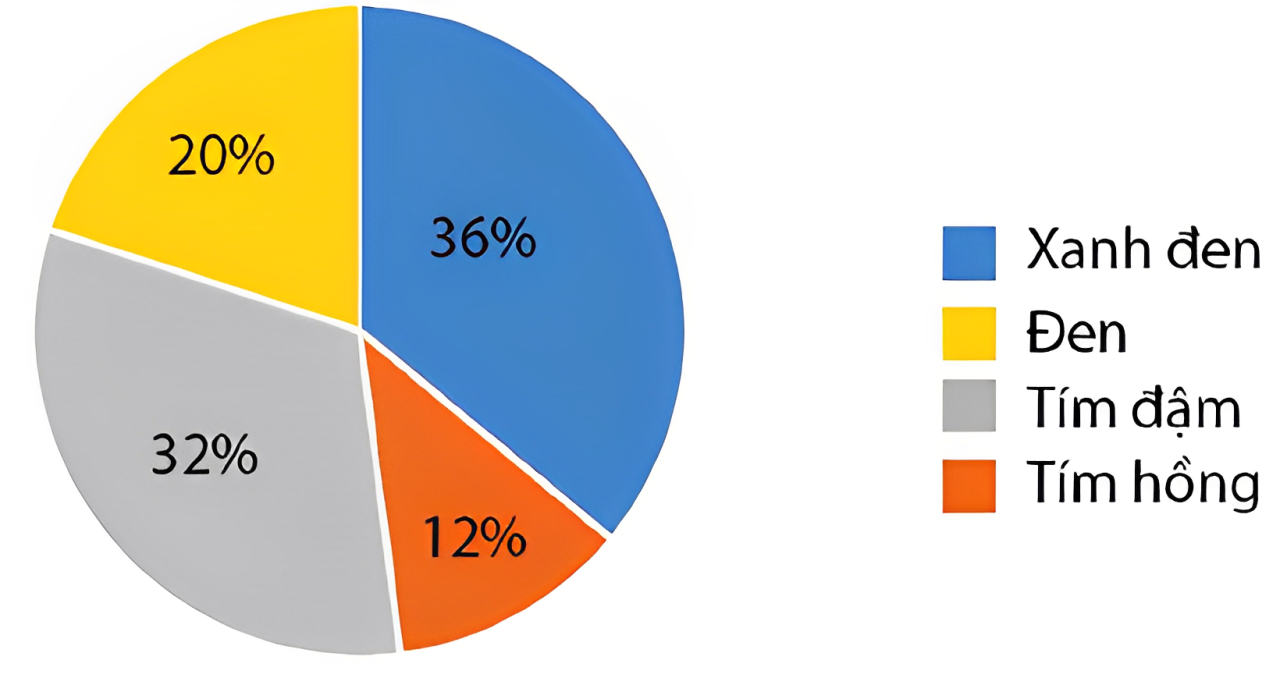 Một cửa hàng thống kê lại số điện thoại di động bán được trong tháng 4/2022 và tháng 4/2023 ở bảng sau:
VẬN DỤNG 2
a) Hãy lựa chọn và vẽ biểu đồ phù hợp để thấy được xu thế thay đổi lựa chọn thương hiệuđiện thoại giữa hai đợt thống kê.
b) Hãy cho biết trong các thương hiệu điện thoại A, B, C, D, thương hiệu nào tăng trưởngcao nhất, thương hiệu nào tăng trưởng thấp nhất.
Giải:
a) Do ta cần so sánh số lượng điện thoại bán được trong hai tháng giữa bốn thương hiệu điện thoại nên biểu đồ tần số dạng cột kép là phù hợp.
Bảng tần số tương đối dạng cột kép
Giải:
Biểu đồ tần số tương đối dạng cột kép
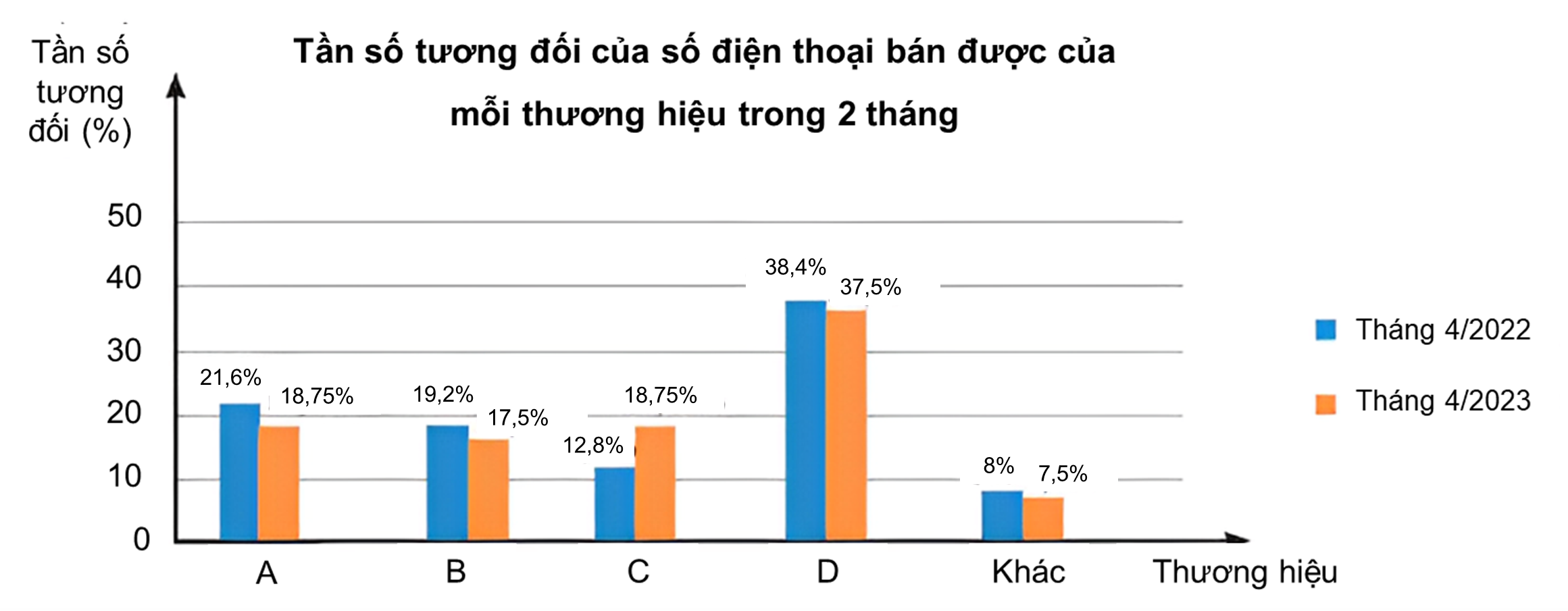 LUYỆN TẬP
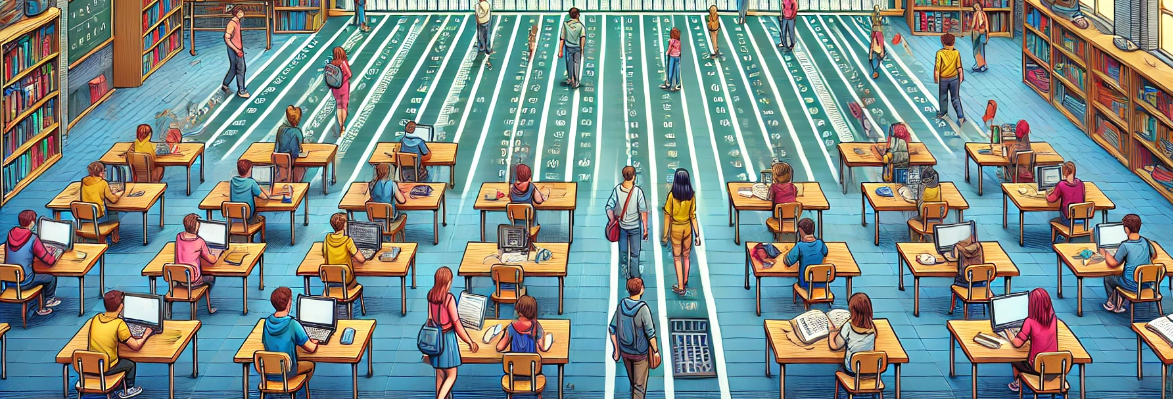 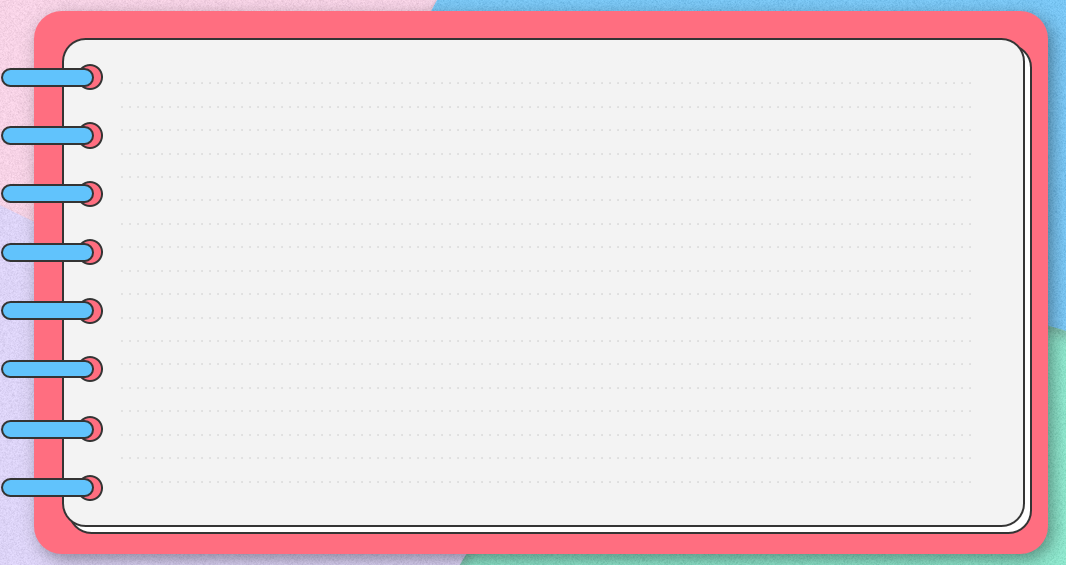 Câu 1. Tổng điểm mà các thành viên đội tuyển Olympic Toán quốc tế (IMO – hình thức thi trực tiếp) của Việt Nam đạt được trong các năm 2008, 2009, 2010, 2011, 2012, 2013, 2014, 2015, 2016, 2017, 2018, 2019, 2020, 2022, 2023 được thống kê lần lượt như sau : 159 ; 161 ; 133 ; 113 ; 148 ; 180 ; 157 ; 151 ; 151 ; 155 ; 148 ; 177 ; 150 ; 196 ; 180. (Nguồn : https://imo-official.org). 
a) Cho biết có bao nhiêu số liệu thống kê ở trên.
A. 14
C. 30
B. 15
D. 28
B. 15
[Speaker Notes: GV nhấn vào nút mũi tên để trở lại slide chọn câu hỏi.]
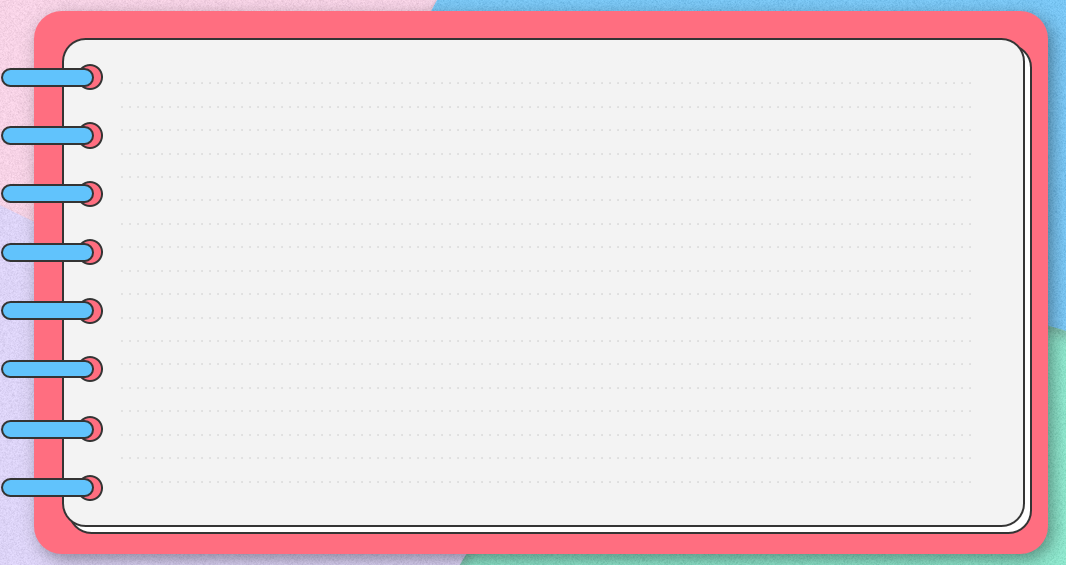 Câu 1. Tổng điểm mà các thành viên đội tuyển Olympic Toán quốc tế (IMO – hình thức thi trực tiếp) của Việt Nam đạt được trong các năm 2008, 2009, 2010, 2011, 2012, 2013, 2014, 2015, 2016, 2017, 2018, 2019, 2020, 2022, 2023 được thống kê lần lượt như sau : 159 ; 161 ; 133 ; 113 ; 148 ; 180 ; 157 ; 151 ; 151 ; 155 ; 148 ; 177 ; 150 ; 196 ; 180. (Nguồn : https://imo-official.org). 
b) Trong các số liệu thống kê ở trên có bao nhiêu giá trị khác nhau ?
A. 13
B. 12
B. 12
C. 15
D. 14
[Speaker Notes: GV nhấn vào nút mũi tên để trở lại slide chọn câu hỏi.]
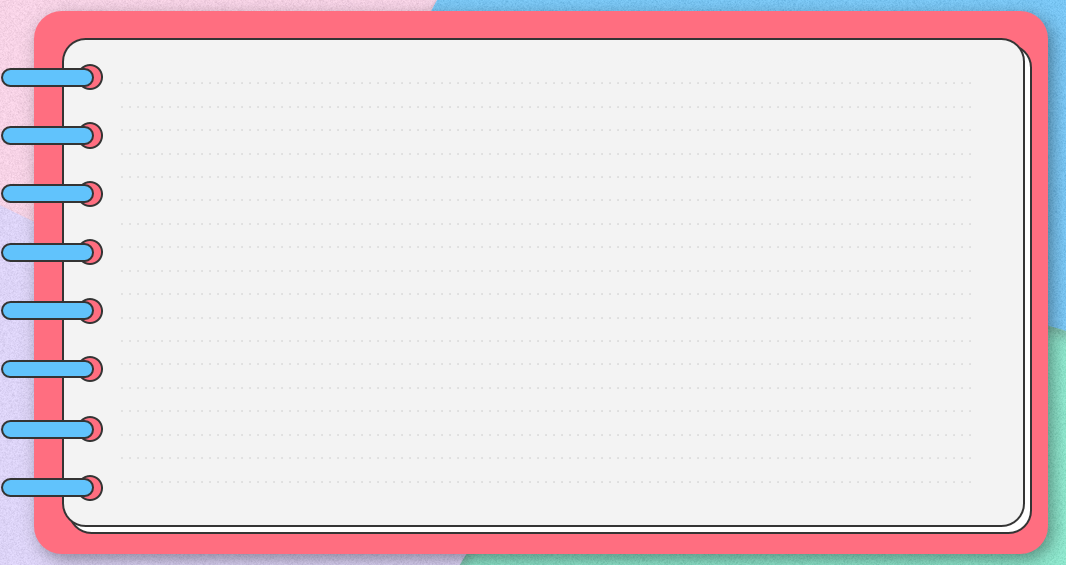 Câu 2. Thống kê số quyển sách quyên góp ủng hộ thư viện nhà trường của 100 học sinh khối 9 như sau :
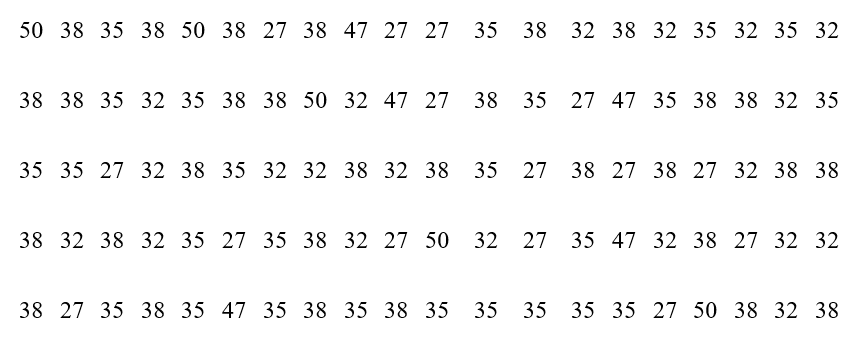 a) Tần số tương đối của giá trị 32 là?
B. 20%
A. 15%
B. 20%
C. 25%
D. 30%
[Speaker Notes: GV nhấn vào nút mũi tên để trở lại slide chọn câu hỏi.]
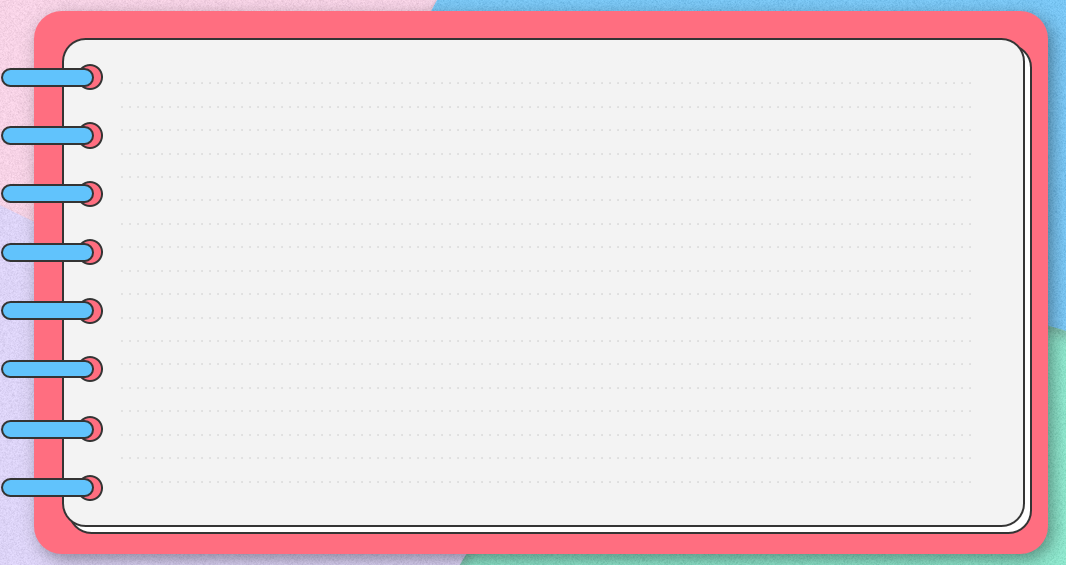 Câu 2. Thống kê số quyển sách quyên góp ủng hộ thư viện nhà trường của 100 học sinh khối 9 như sau :
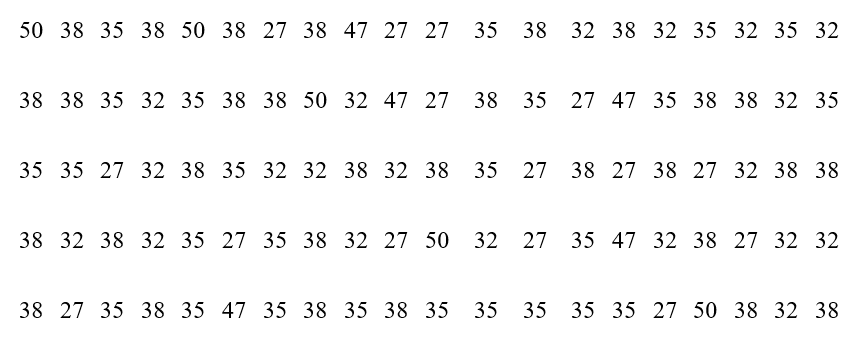 b) Tần số tương đối của giá trị 27 là?
A. 15%
B. 20%
C. 25%
A. 15%
D. 30%
[Speaker Notes: GV nhấn vào nút mũi tên để trở lại slide chọn câu hỏi.]
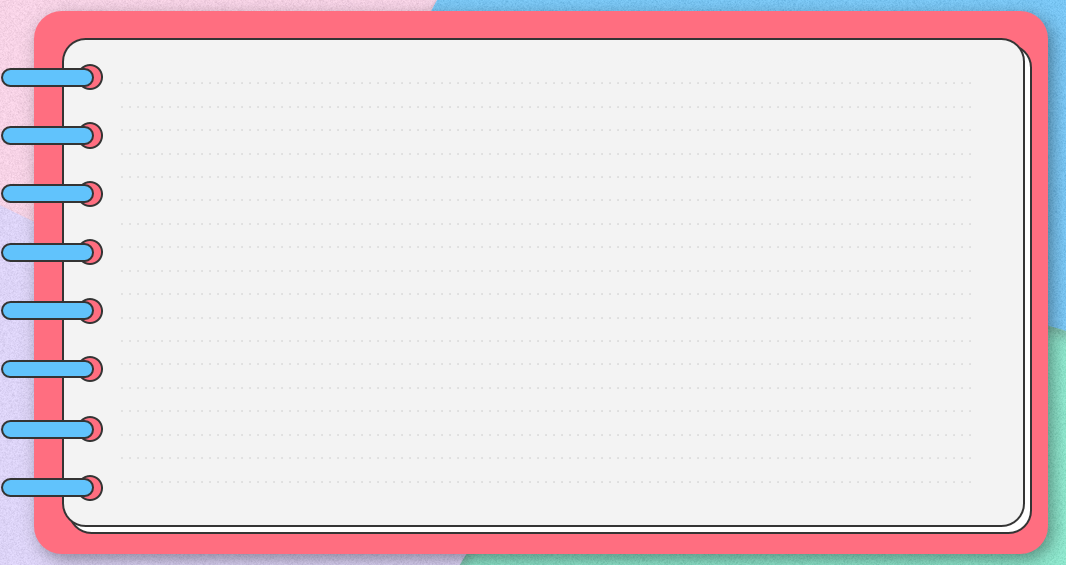 Câu 2. Thống kê số quyển sách quyên góp ủng hộ thư viện nhà trường của 100 học sinh khối 9 như sau :
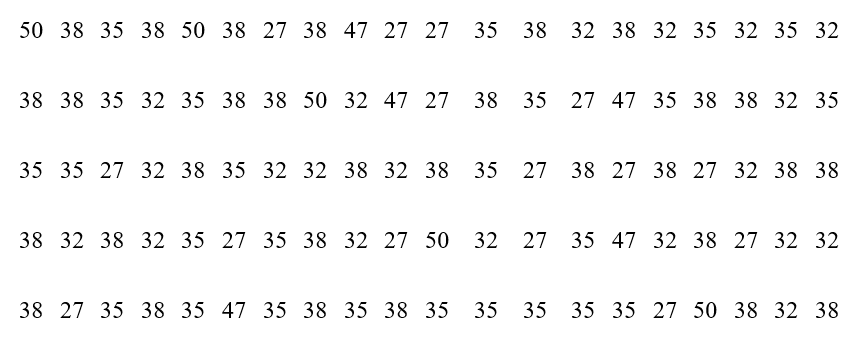 c) Tần số tương đối của giá trị 50 là ?
A. 5%
B. 10%
C.15%
A. 5%
D. 20%
[Speaker Notes: GV nhấn vào nút mũi tên để trở lại slide chọn câu hỏi.]
Bài 1 (SGK – tr.37) Bảng sau thống kê số lượt nháy chuột vào quảng cáo ở một trang web vào tháng 12/2022.
a) Lập bảng tần số tương đối cho mẫu số liệu trên.
b) Vẽ biểu đồ tần số tương đối dạng hình quạt tròn biểu diễn mẫu số liệu trên.
Giải:
a) Ta có bảng tần số tương đối cho mẫu số liệu như sau :
Giải:
b) Như vậy, ta có biểu đồ hình quạt tròn biểu diễn mẫu số liệu sau :
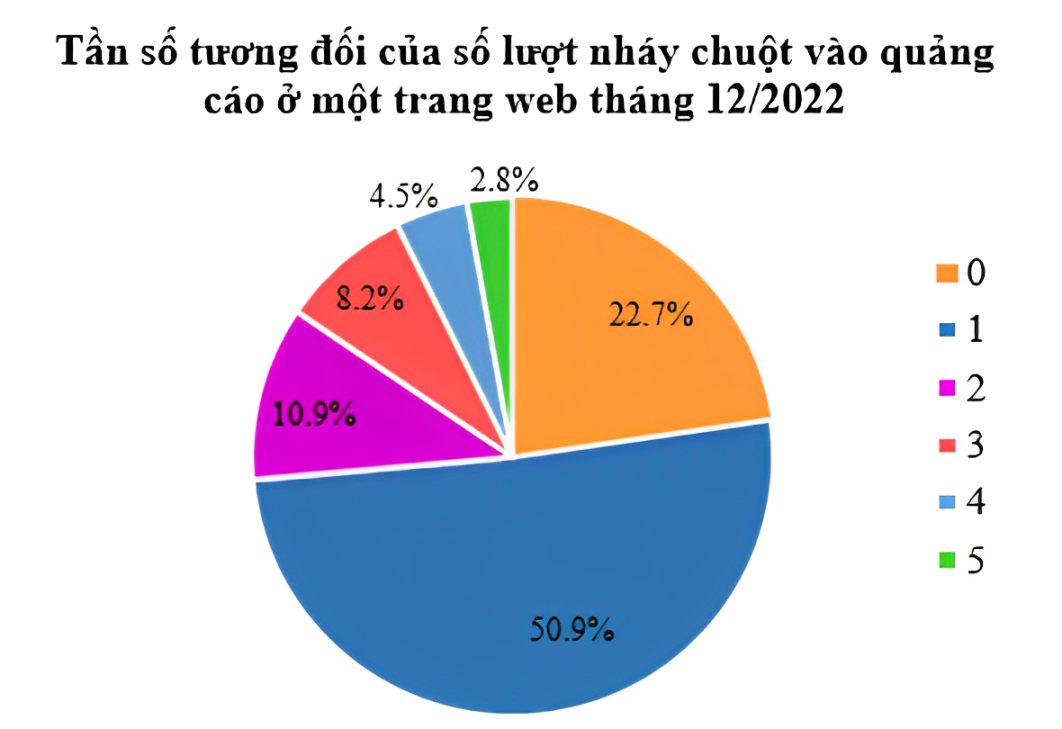 Bài 2 (SGK – tr.37) Biểu đồ hình quạt tròn dưới đây biểu diễn tần số tương đối của các ngôn ngữ lập trình được sử dụng khi viết 200 phần mềm của một công ty công nghệ. Biết rằng, mỗi phần mềm được viết bằng đúng một ngôn ngữ lập trình.
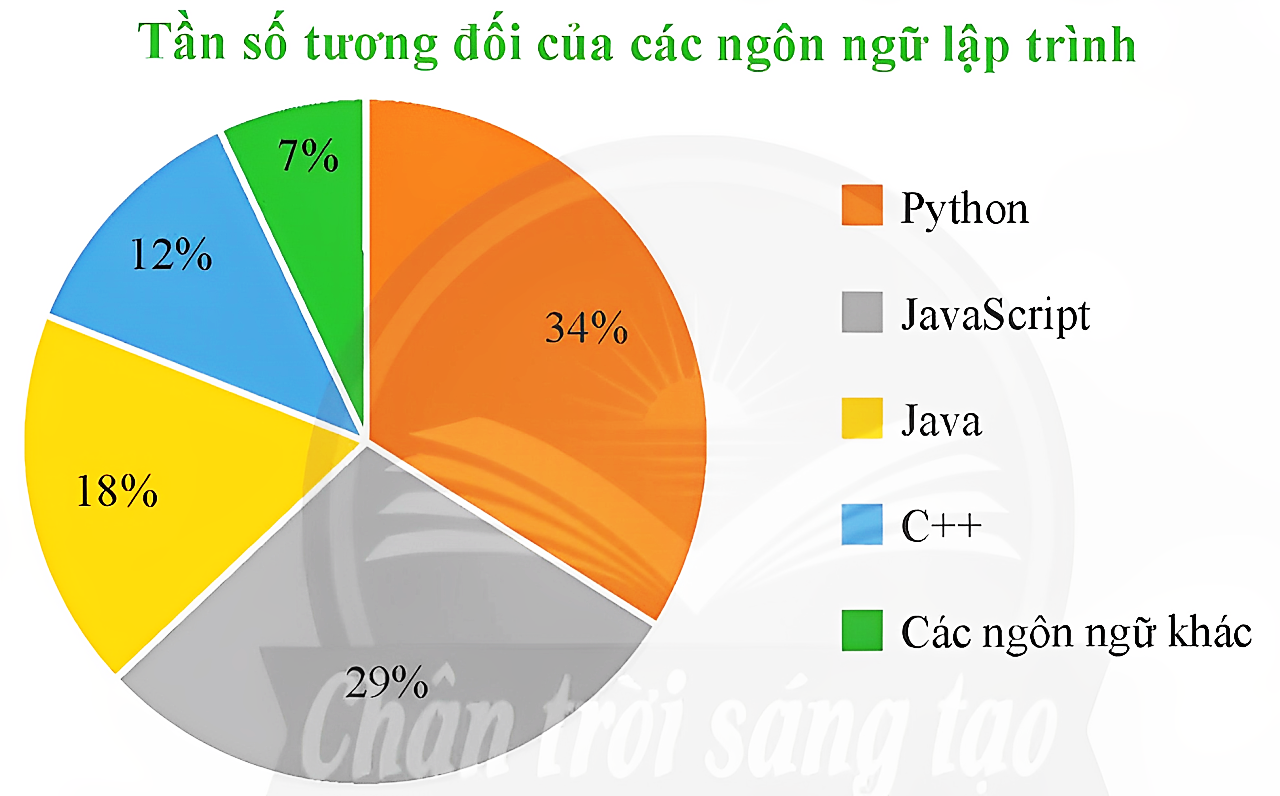 a) Ngôn ngữ lập trình nào được sử dụng phổ biến nhất khi viết 200 phần mềm đó?
b) Hãy lập bảng tần số biểu diễn số liệu cho bởi biểu đồ trên.
Giải:
a) Quan sát biểu đồ hình quạt tròn, ta có thể thấy ngôn ngữ lập trình Python sử dụng phổ biến nhất khi viết 200 phần mềm đó.
b) Bảng tần số
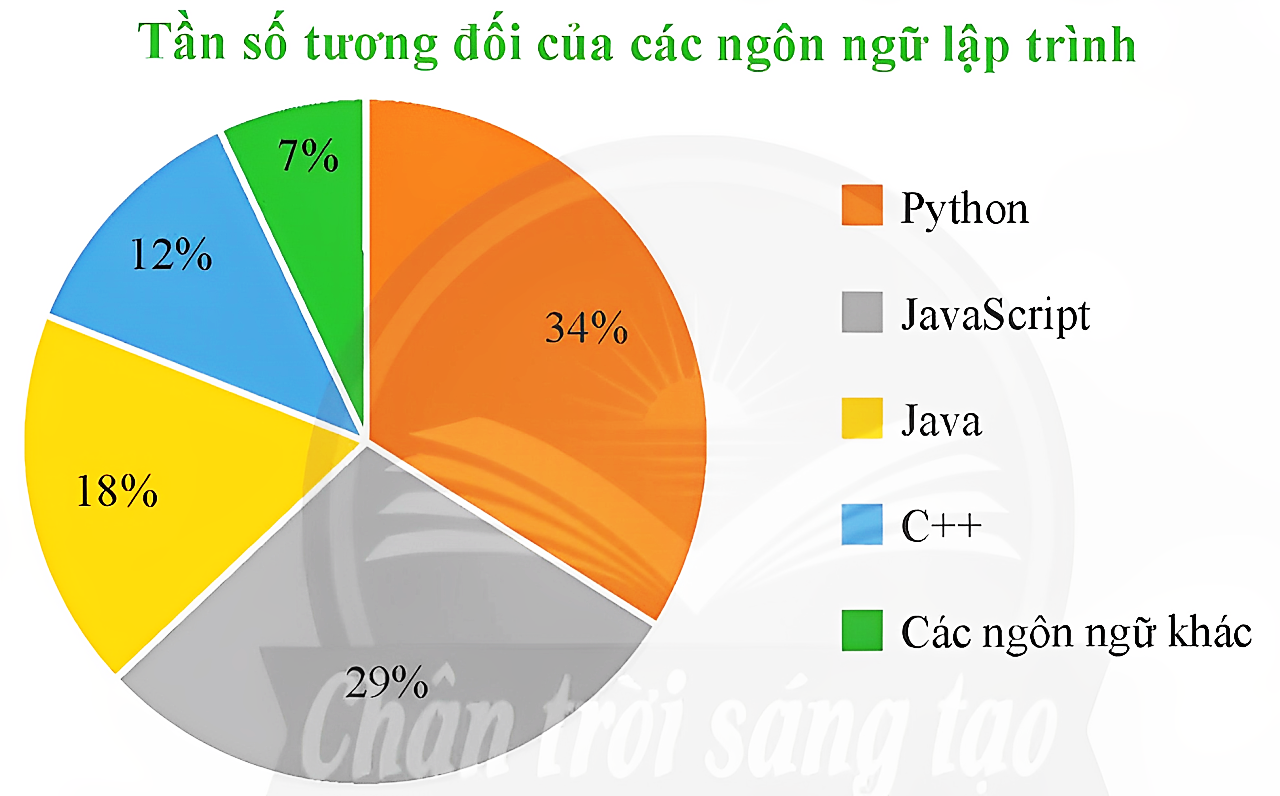 VẬN DỤNG
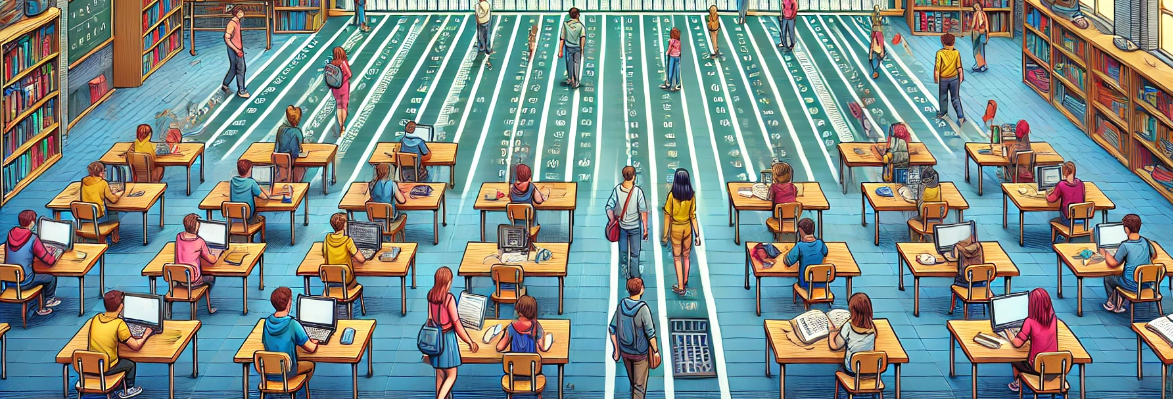 Bài 3 (SGK – tr.37) Người ta thường đặt tương ứng các mức độ hài lòng của khách hàng với điểm số đánh giá như sau:
Chỉ số mức độ hài lòng CSAT (Customer Satisfaction Score) là một chỉ số đo lường sự hài lòng của khách hàng về một dịch vụ nào đó. Chỉ số này được tính theo công thức:
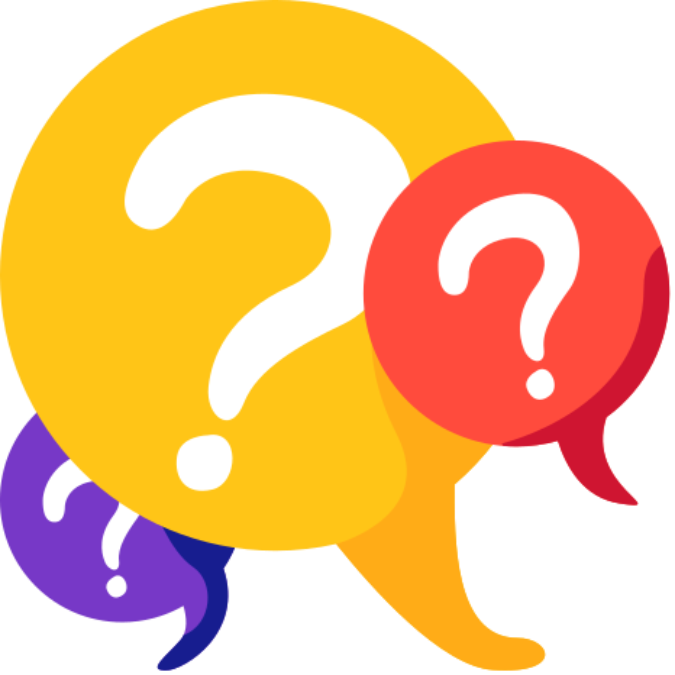 a) Bảng sau cung cấp điểm đánh giá của người dùng dành cho cửa hàng A.
Hãy tính chỉ số CSAT của cửa hàng A.
b) Bảng sau cung cấp điểm đánh giá của người dùng dành cho cửa hàng B.
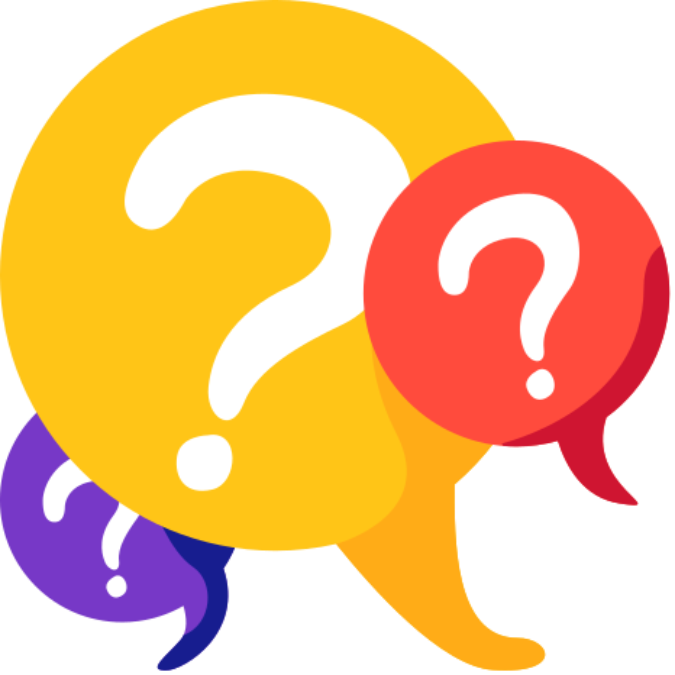 Hãy lựa chọn và vẽ biểu đồ phù hợp để so sánh mức độ hài lòng của người dùng dành cho cửa hàng A và cửa hàng B. Có thể nói cửa hàng B được yêu thích hơn do có số lượt đánh giá 4 điểm trở lên nhiều hơn so với cửa hàng A hay không?
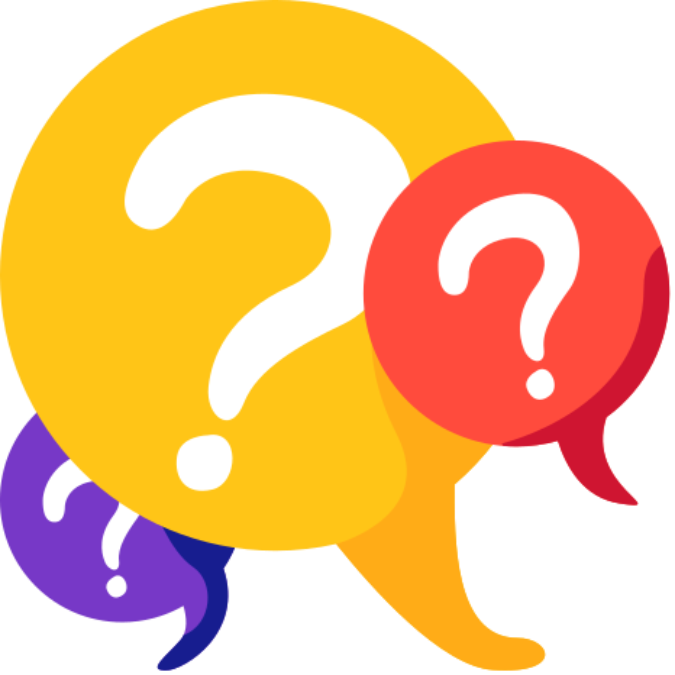 Giải:
Giải:
b) Bảng tần số tương đối về mức độ hài lòng của người dùng dành cho mỗi cửa hàng A và B như sau :
Cửa hàng A
Cửa hàng B
Giải:
Ta lựa chọn biểu đồ cột kép để so sánh mức độ hài lòng của người dùng dành cho mỗi của hàng A và B.
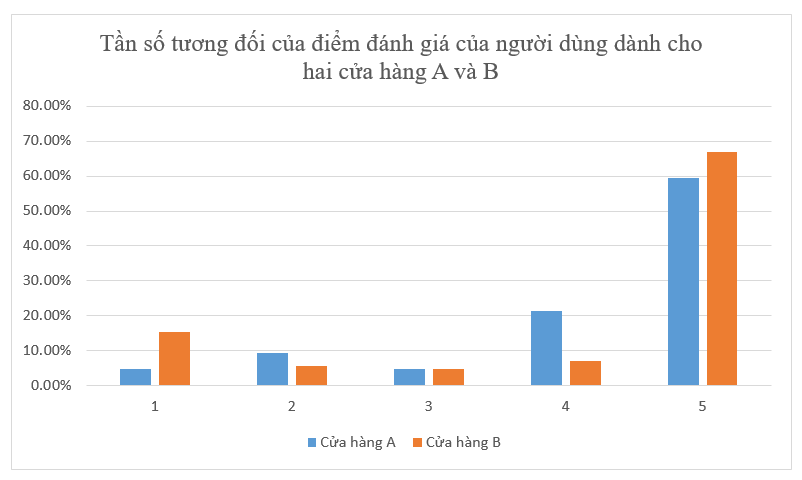 Giải:
Bài 4 (SGK – tr.37) Trong bảng số liệu sau có một số liệu không   chính xác. Hãy tìm số liệu đó và sửa lại cho đúng.
Giải:
Vì 24% + 34% + 24% + 18% = 100% nên các số liệu tần số tương đối không thể sai (nếu sai thì phải có ít nhất 2 số liệu không chính xác, điều này mâu thuẫn với thông tin chỉ có 1 số liệu không chính xác).
Giải:
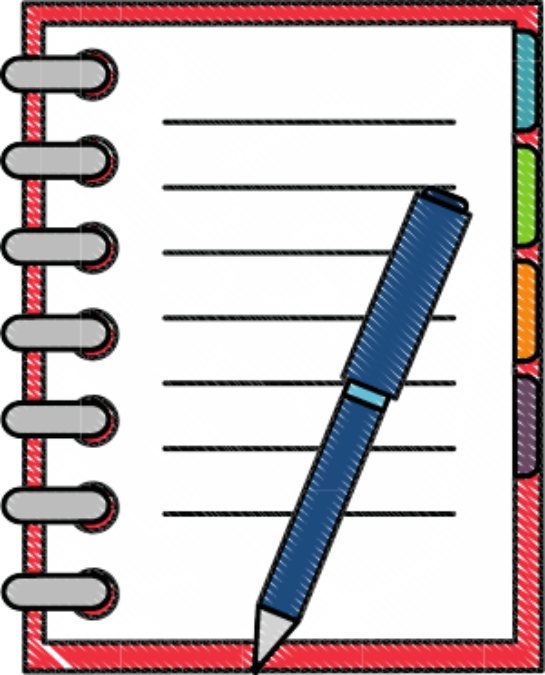 HƯỚNG DẪN VỀ NHÀ
Ghi nhớ kiến thức trong bài.
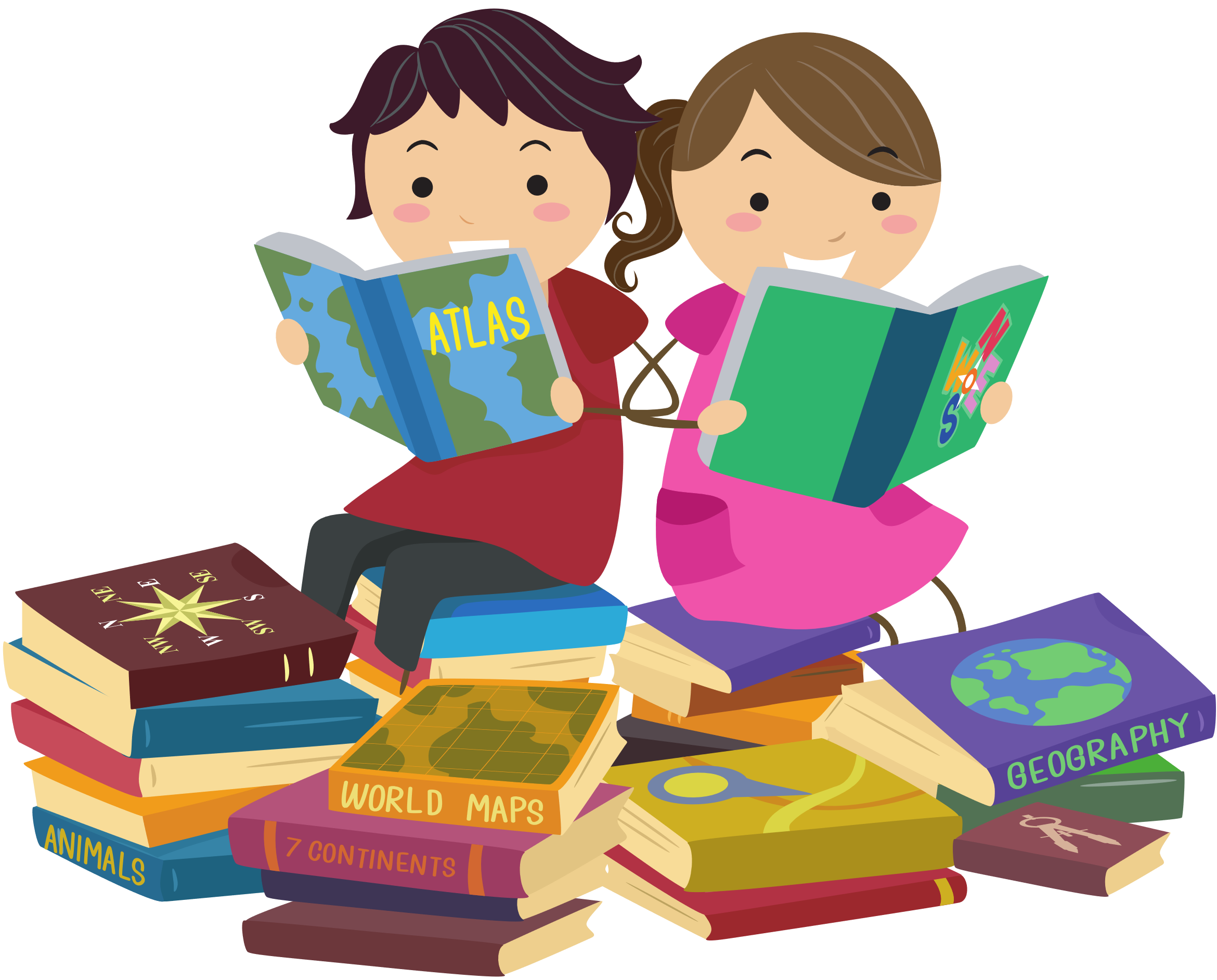 Hoàn thành bài tập trong SBT.
Chuẩn bị bài sau: Bài 3. Biểu diễn số liệu ghép nhóm.
HẸN GẶP LẠI CẢ LỚP TRONG BUỔI HỌC HÔM SAU!
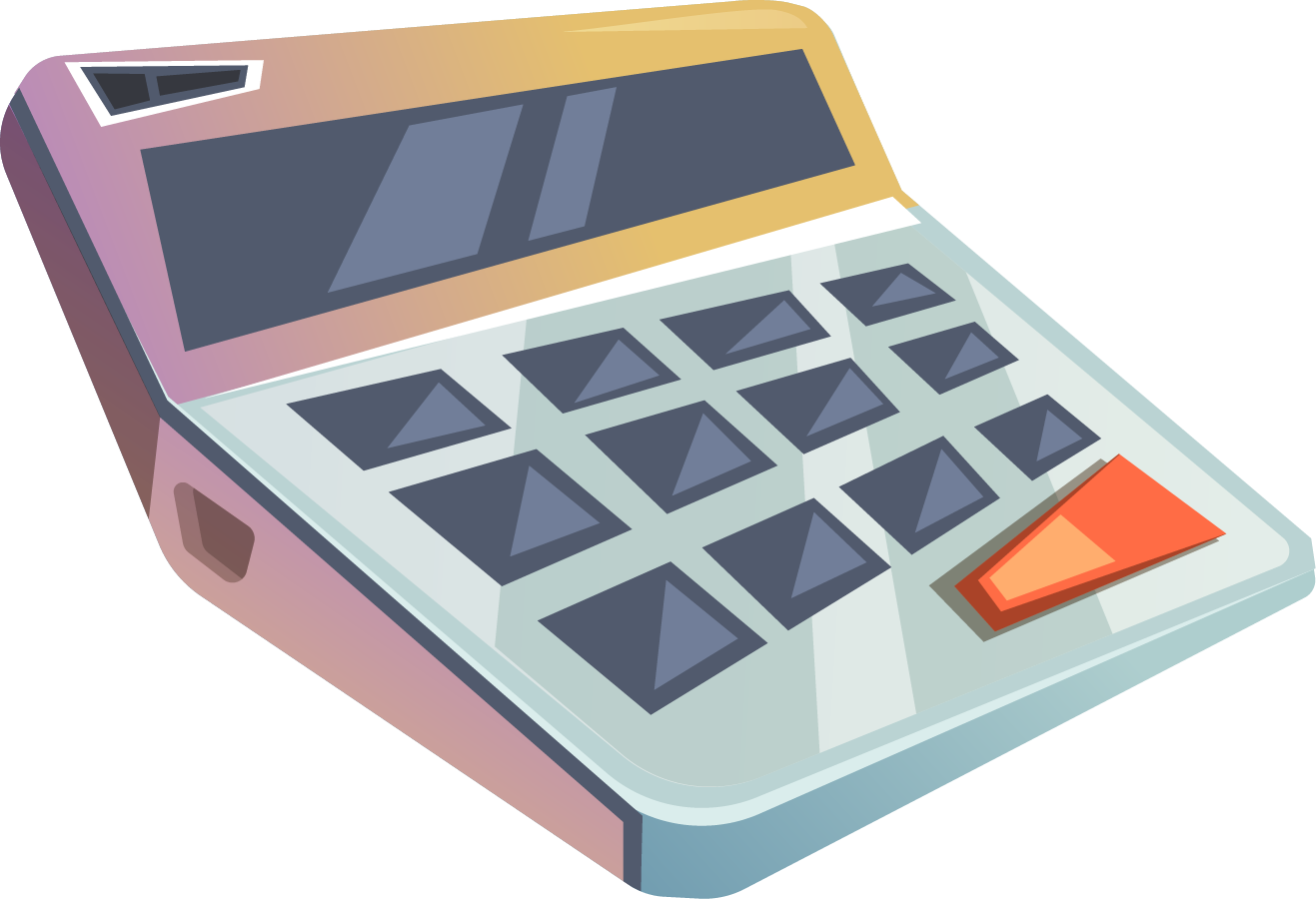 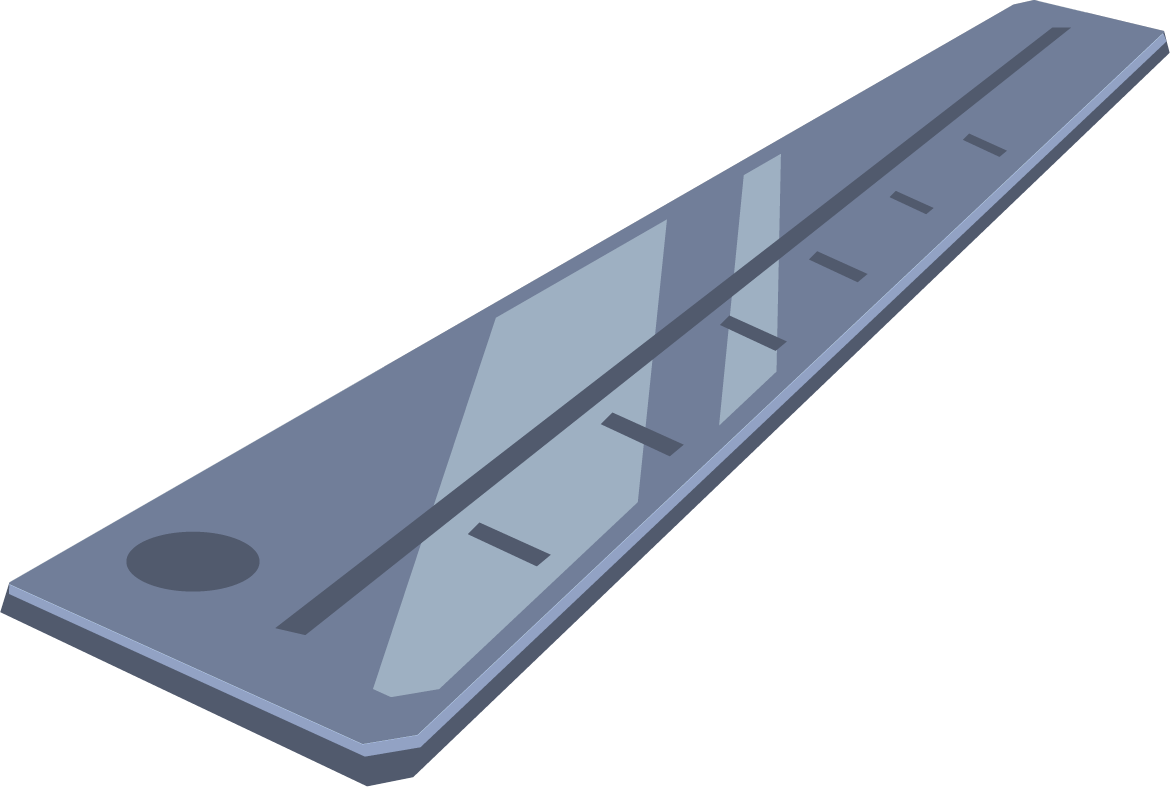 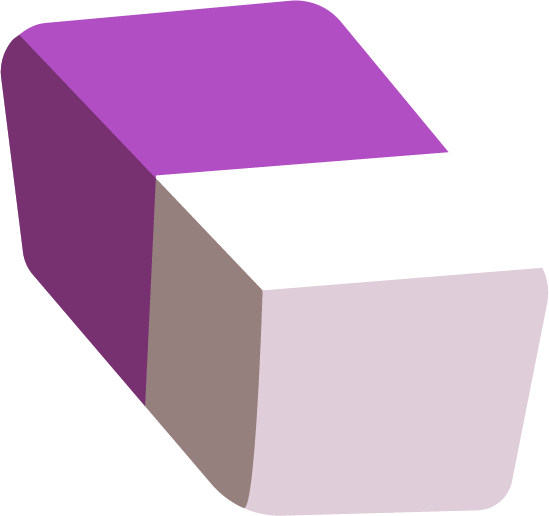 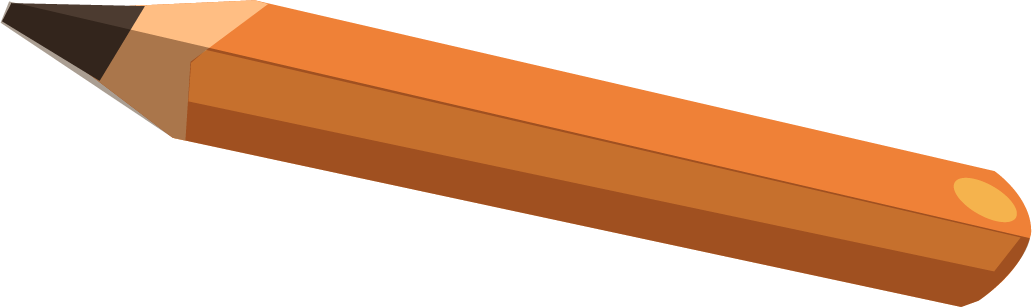